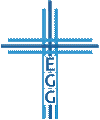 Einleitung in das Johannes-Evangelium
Evangelien besser verstehen
Hintergrund vom Johannes-Evangelium beleuchten
Inhalt und Absicht vom Johannes-Evangelium durchdringen
Struktur vom Johannes-Evangelium erfassen
Anwendungen zum Johannes-Evangelium verinnerlichen
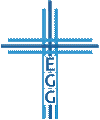 1. Evangelien besser verstehen
Die Evangelien sind keine vollständige Lehre / Theologie (vgl. Johannes 21,25)
Die Evangelien wollen Jesus als Christus und Sohn Gottes darstellen (vgl. Markus 8,27-29)
Die Evangelien beinhalten kleine Geschichten, die ein großes Gesamtbild malen
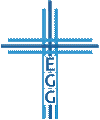 Einleitung in das Johannes-Evangelium
1. Evangelien besser verstehen
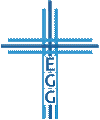 Einleitung in das Johannes-Evangelium
2. Hintergrund vom Johannes-Evangelium beleuchten
Autor
Mit dem AT und den Gebräuchen vertraut (Johannes 4,9; 11,55; 12,38-41; uvm.)  Ein Jude
Allgemein, Details und Kreuzigung (Johannes 18,8; 19,26.35; 21,24; uvm.)  Zuverlässiger Augenzeuge
Abendmahl-Teilnahme, Jünger, der Jesus liebte und Herrlichkeit gesehen (Johannes 1,14; 13,23-24; 21,2.7; uvm.)  Ein Jünger
Johannes
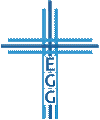 Einleitung in das Johannes-Evangelium
2. Hintergrund vom Johannes-Evangelium beleuchten
Abfassungszeit und -ort
Im späten 1. Jahrhundert zwischen 80 und 95 n. Chr.
Kirchenväter: Ephesus

Empfänger
Heiden (Johannes 1,38.41f; 2,6.13; uvm.)
Ungläubige und Gläubige
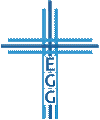 Einleitung in das Johannes-Evangelium
2. Hintergrund vom Johannes-Evangelium beleuchten
Themen
Zeichen / Wunder (vgl. Johannes 20,31)
Glauben (Johannes 3,15-16.36.41-42.50.53; 10,25-26.37-38.42; 20,31; uvm.)
Leben (Johannes 1,4; 3,15-16; 5,26; 12,50; 14,6; uvm.)
Sohn Gottes / des Menschen (Johannes 1,18.49.51; 3,13.16-18.35-36; uvm.)
Liebe (Johannes 3,16.35; 5,20; 13,1.34-35; 14,21.23.31; 15,9; uvm.)
Bleiben (Johannes 5,38; 6,56; 8,31; 15,4-10; uvm.)
Erkenntnis (Johannes 6,69; 7,26; 8,28; 14,7.9; 17,3.7-8.23.25; uvm.)
Zeugen (1,7-8.15.19.32.34; 5,31-39; 15,26-27; 19,35; 21,24; uvm.)
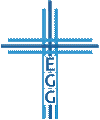 Einleitung in das Johannes-Evangelium
2. Hintergrund vom Johannes-Evangelium beleuchten
Charakteristika
Evangelium der Liebe (s.o.)
Zeichen als Schlüssel für Inhalt und Absicht (Johannes 20,31)
„Ich bin“-Worte
Lange Gespräch Jesu mit einzelnen Personen
Gottheit Jesu / Jesus als Gottes Sohn
„Die Juden“
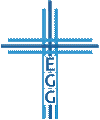 Einleitung in das Johannes-Evangelium
3. Inhalt und Absicht vom Johannes-Evangelium durchdringen
 Schlüsselverse: Johannes 20,30-31

Johannes schreibt die Wahrheit (siehe Johannes 21,24-25) über exakt die Zeichen Jesu in Verbindung mit genau diesen Worten, damit in dir Glaube an Jesus Christus, den ewigen fleischgewordenen Sohn Gottes (Johannes 1,1-3.14), geweckt wird und du durch diesen Glauben Leben in seinem Namen hast (Johannes 20,30-31; vgl. 19,35).
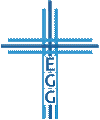 Einleitung in das Johannes-Evangelium
4. Struktur vom Johannes-Evangelium erfassen
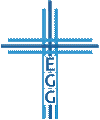 Einleitung in das Johannes-Evangelium
5. Anwendungen zum Johannes-Evangelium verinnerlichen
Glaube an Jesus Christus, den Sohn Gottes, und erhalte ewiges Leben
Lerne Christus mehr kennen
Lies Johannes 1,1-18 (Prolog)
Wie wird Jesus beschrieben?
Welche Eigenschaften oder Begriffe werden ihm zugeschrieben?
Was bedeuten diese?
Wie haben die Menschen auf Jesus reagiert?
Wie wird man ein Kind Gottes?
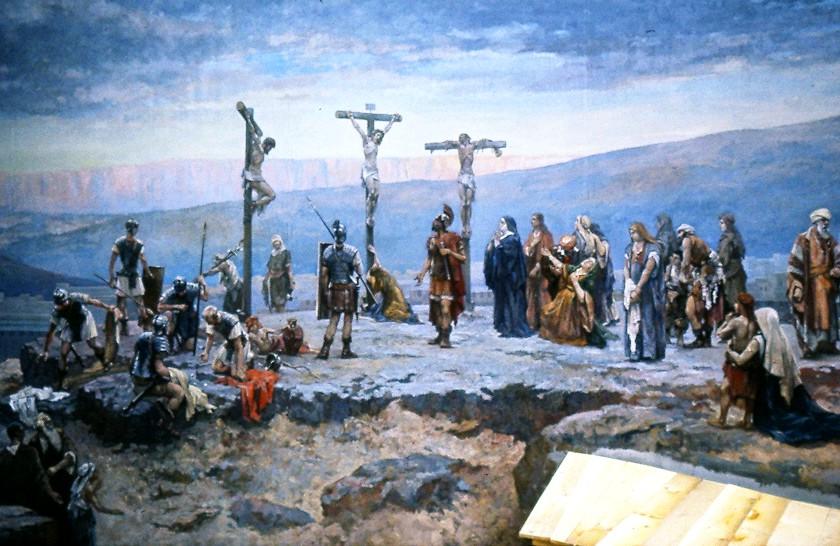 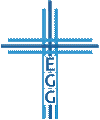 Einleitung in das Johannes-Evangelium
Einleitung in das Johannes-Evangelium
Evangelien besser verstehen
Hintergrund vom Johannes-Evangelium beleuchten
Inhalt und Absicht vom Johannes-Evangelium durchdringen
Struktur vom Johannes-Evangelium erfassen
Anwendungen zum Johannes-Evangelium verinnerlichen
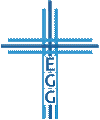 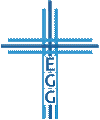